Министерство образования Республики Мордовия
ПОРТФОЛИО  Пивкиной Ирины Ивановны инструктора по физической культуре муниципального дошкольного образовательного учреждения«Детский сад № 88» г. о. Саранск
Дата рождения: 08.02.1986 г.Профессиональное образование: высшее, ГОУ ВПО «МГПИ им. М. Е. Евсевьева», Специальность  «Олигофренопедагогика» с дополнительной специальностью «Логопедия» Квалификация: «Учитель - олигофренопедагог и учитель-логопед»Диплом № ВСГ 1156830, рег. номер 3089Дата выдачи 30.06.2008 г.Общий трудовой стаж:  15 летСтаж педагогической работы (по специальности):  10 летНаличие квалификационной категории: высшаяДата последней аттестации:  13.03.2019 г. , (Приказ Министерства образования РМ № 313 от 26.03.2019г.)
ПРЕДСТАВЛЕНИЕ СОБСТВЕННОГОПЕДАГОГИЧЕСКОГО ОПЫТА
Собственный педагогический опыт на тему:
«Современные подходы к взаимодействию с родителями и детьми дошкольного возраста по привлечению к здоровому образу жизни»

Представлен на сайте: https://ds88sar.schoolrm.ru/

Личных страницах сети Интернет:
https://upload2.schoolrm.ru/iblock/faa/faad3f9ceca28581f28ea9774d58bdc4/PEDOPYT_isp_-PIVKINA-I.I..pdf
Формы организации физкультурных занятий
Результаты анализа текущей документации
Эффективность организации и проведения мероприятий оздоровительного характера
Результаты участия воспитанников в конкурсах, турнирах, соревнованиях
Республиканский - 1
Всероссийский уровень - 6
Победы и призовые места в заочных/дистанционных мероприятиях в сети Интернет – 4
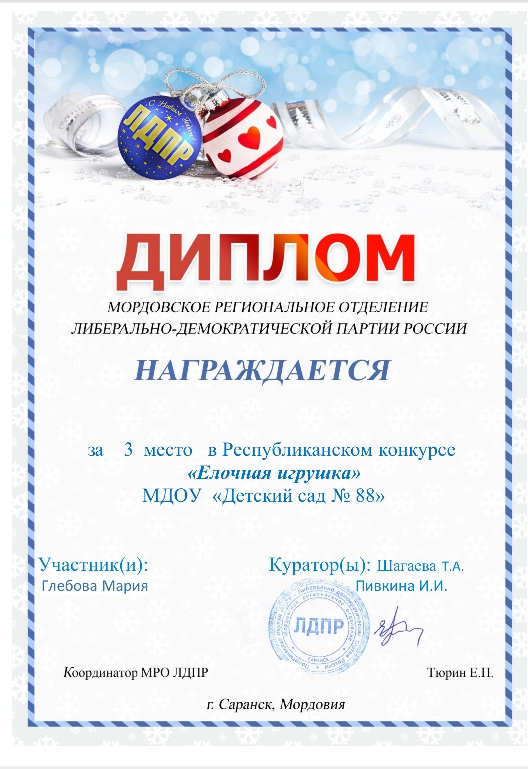 ВФСК «Готов к труду и обороне»I ступень «К стартам готов!»
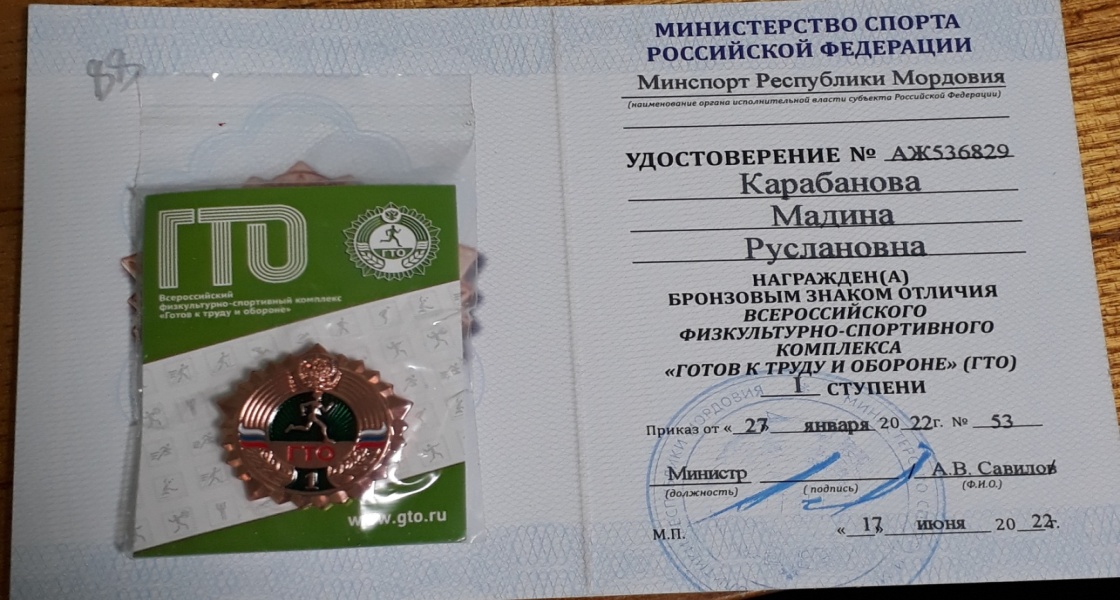 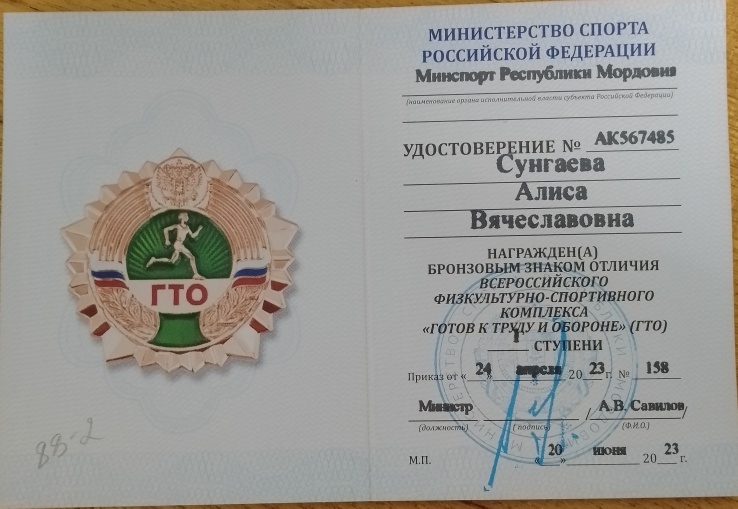 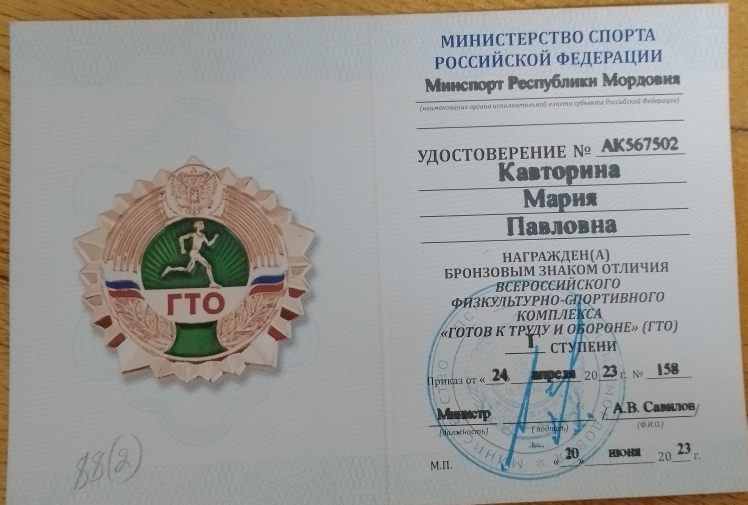 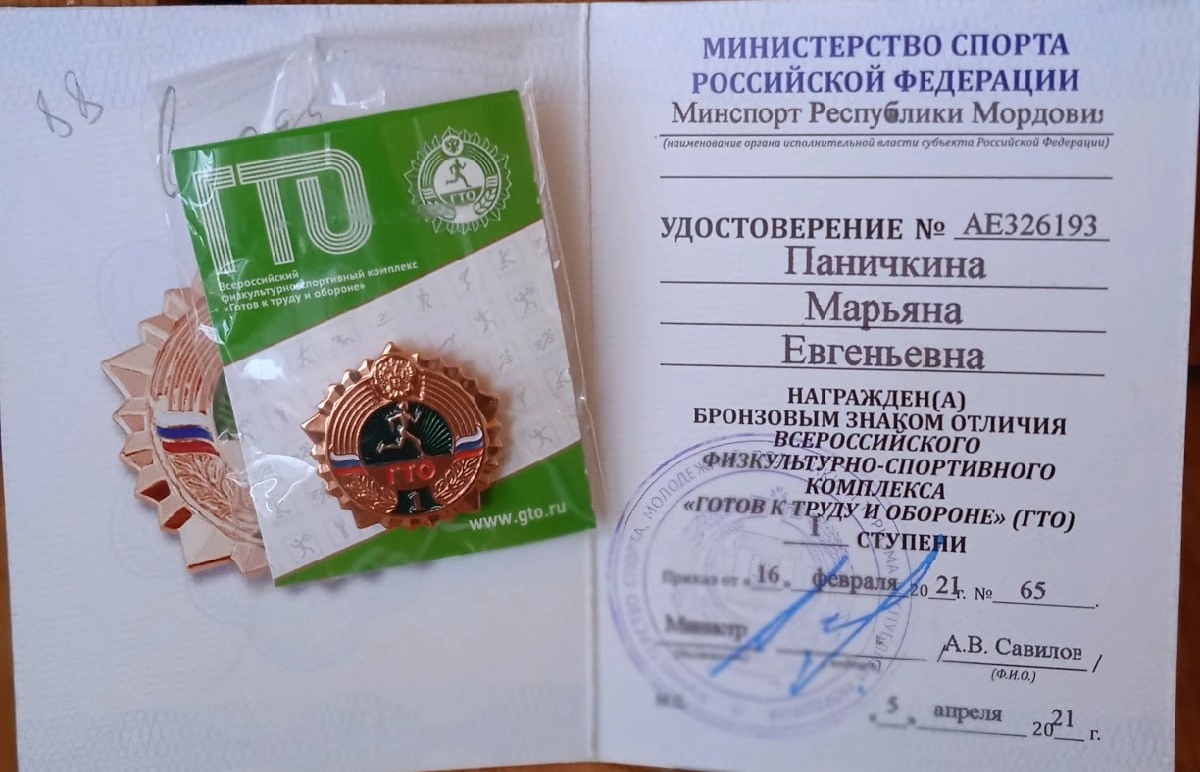 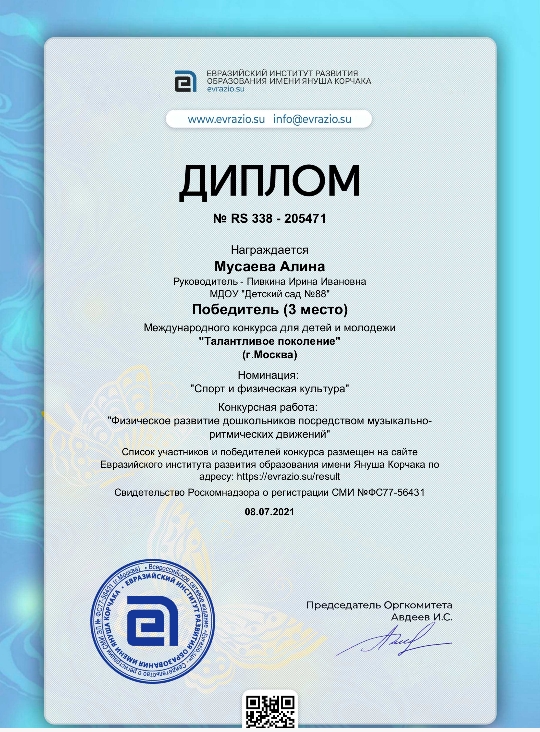 Наличие публикаций
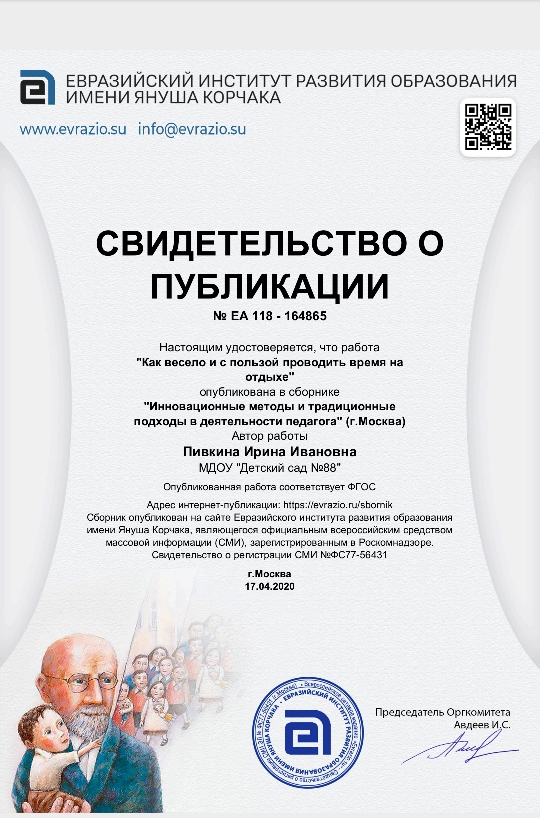 Выступления на заседаниях методических советов, научно-практических конференциях, педагогических чтениях, семинарах, форумах, радиопередачах (очно)
Уровень образовательной организации – 2
Муниципальный уровень - 1
Республиканский уровень – 1
Международный уровень - 1
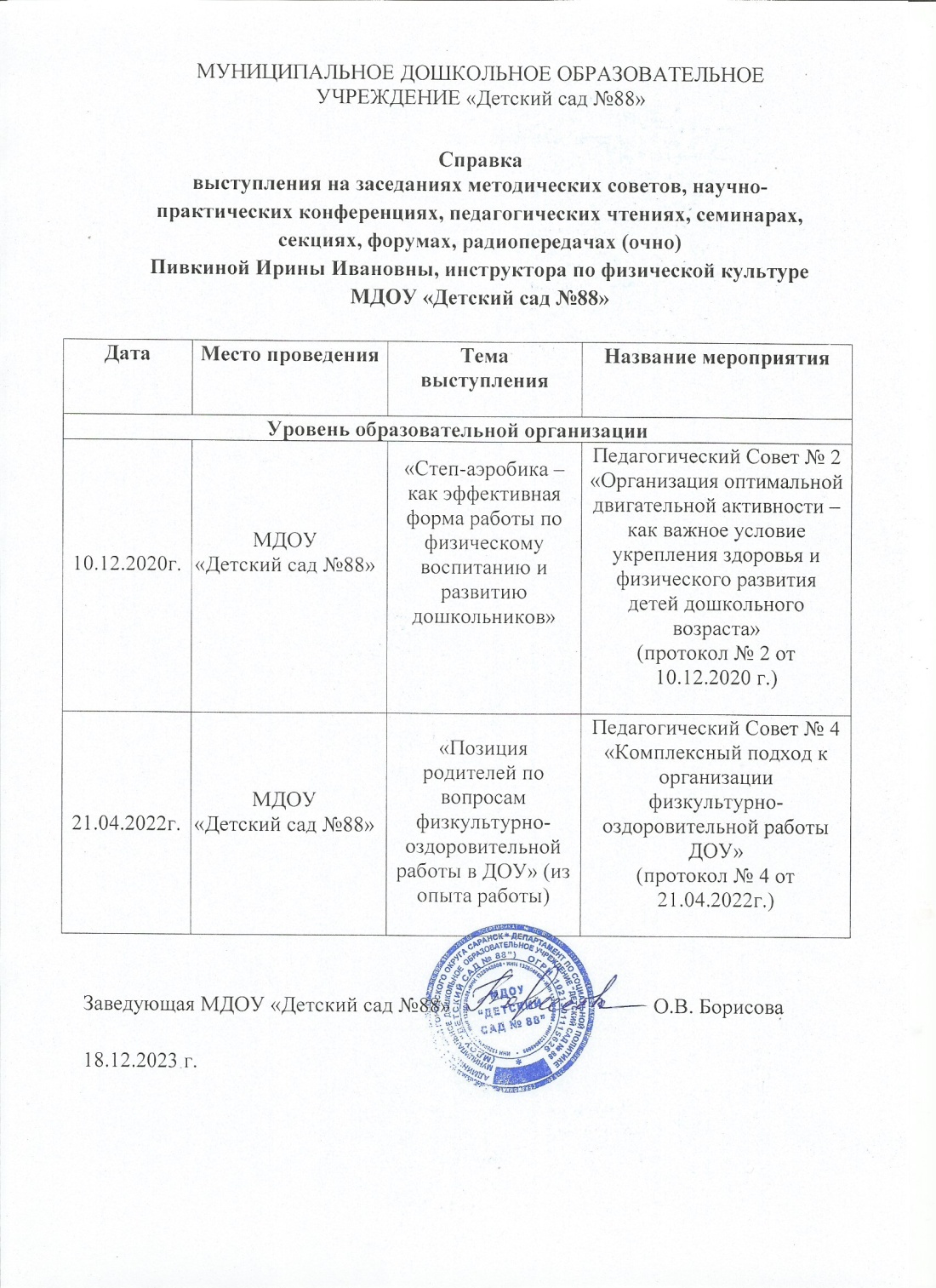 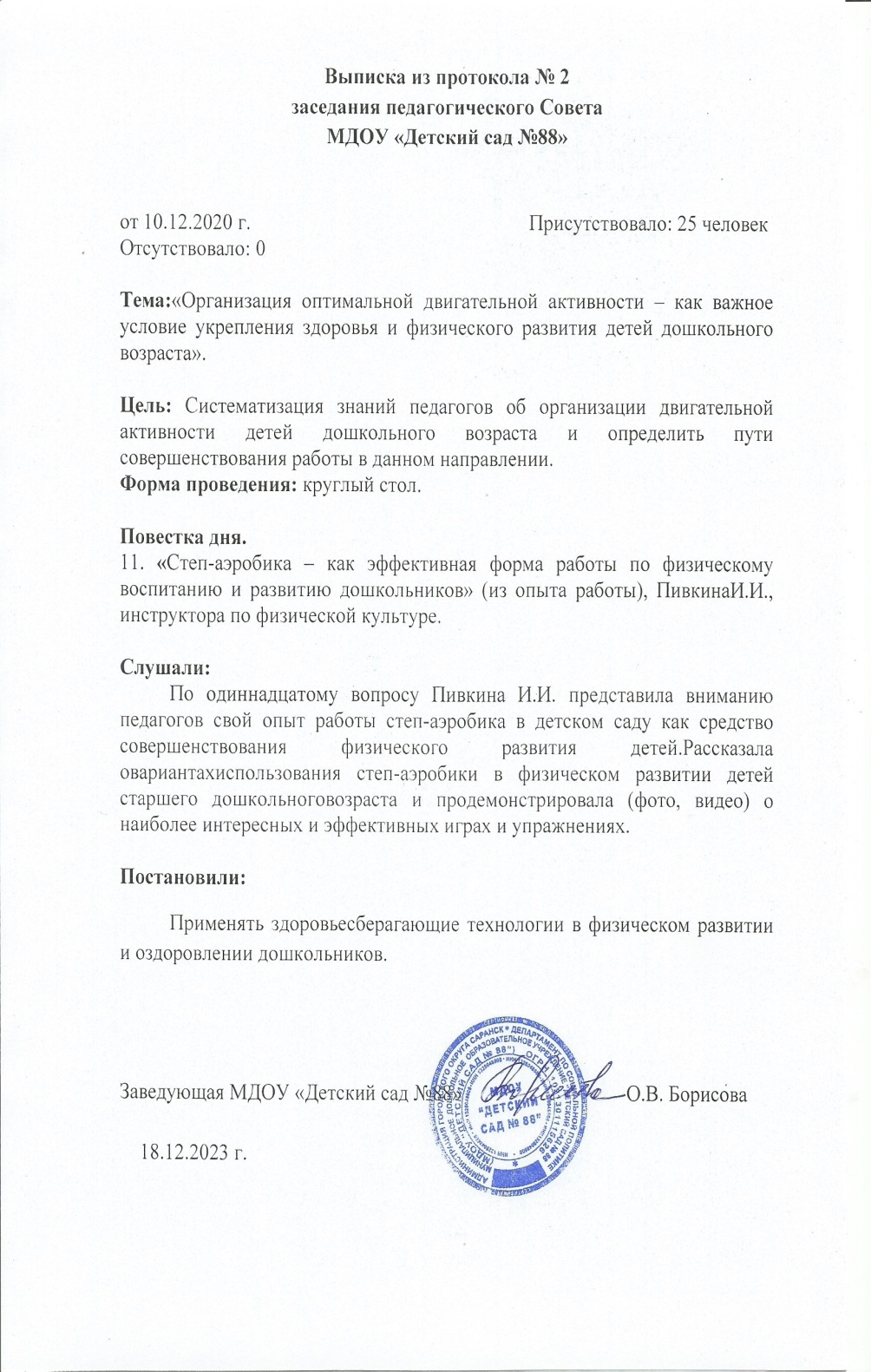 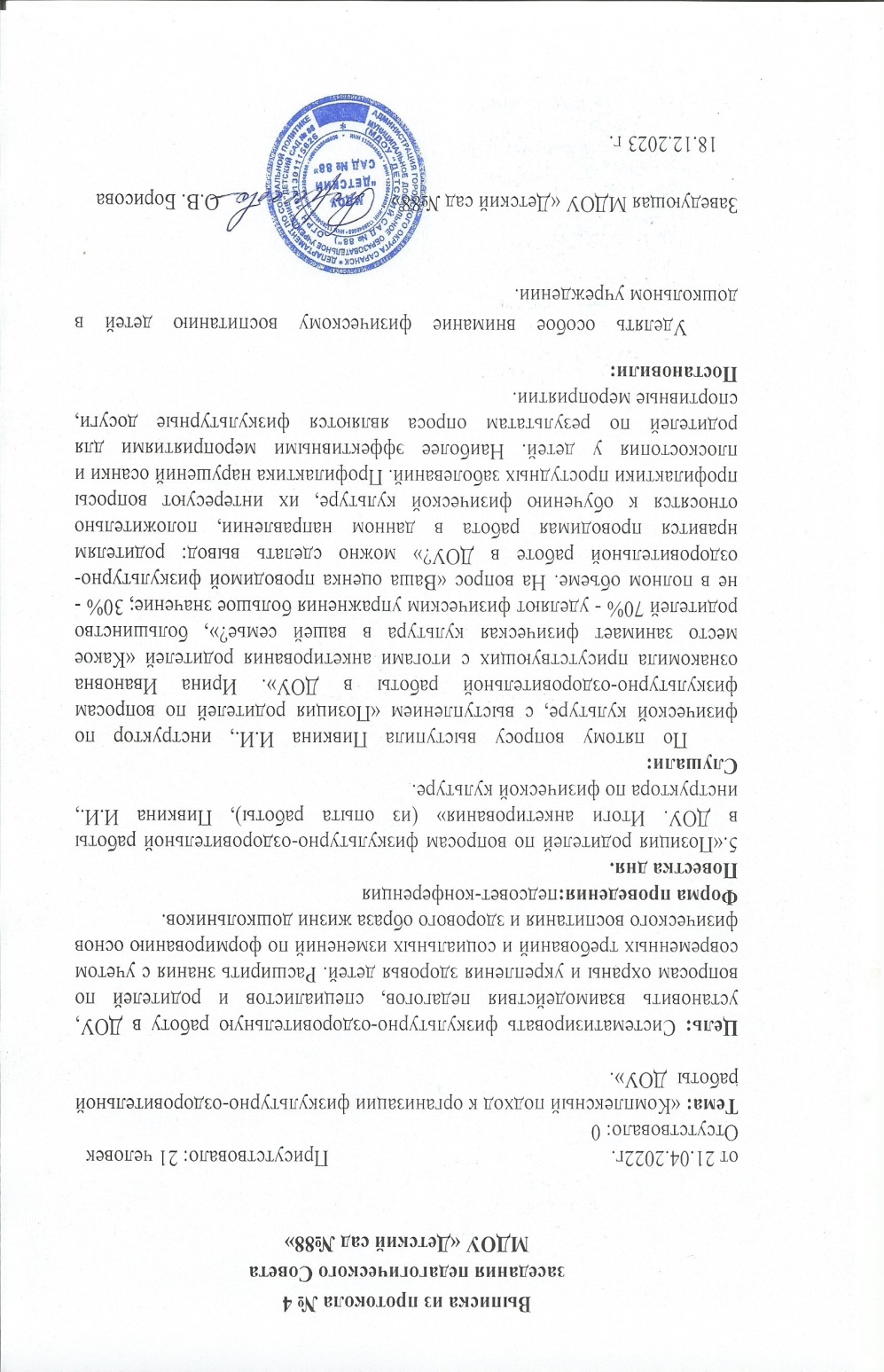 Список выступлений на заседаниях методических советов, научно-практических конференциях, педагогических чтениях, семинарах, секциях, форумах, радиопередачах (очно).
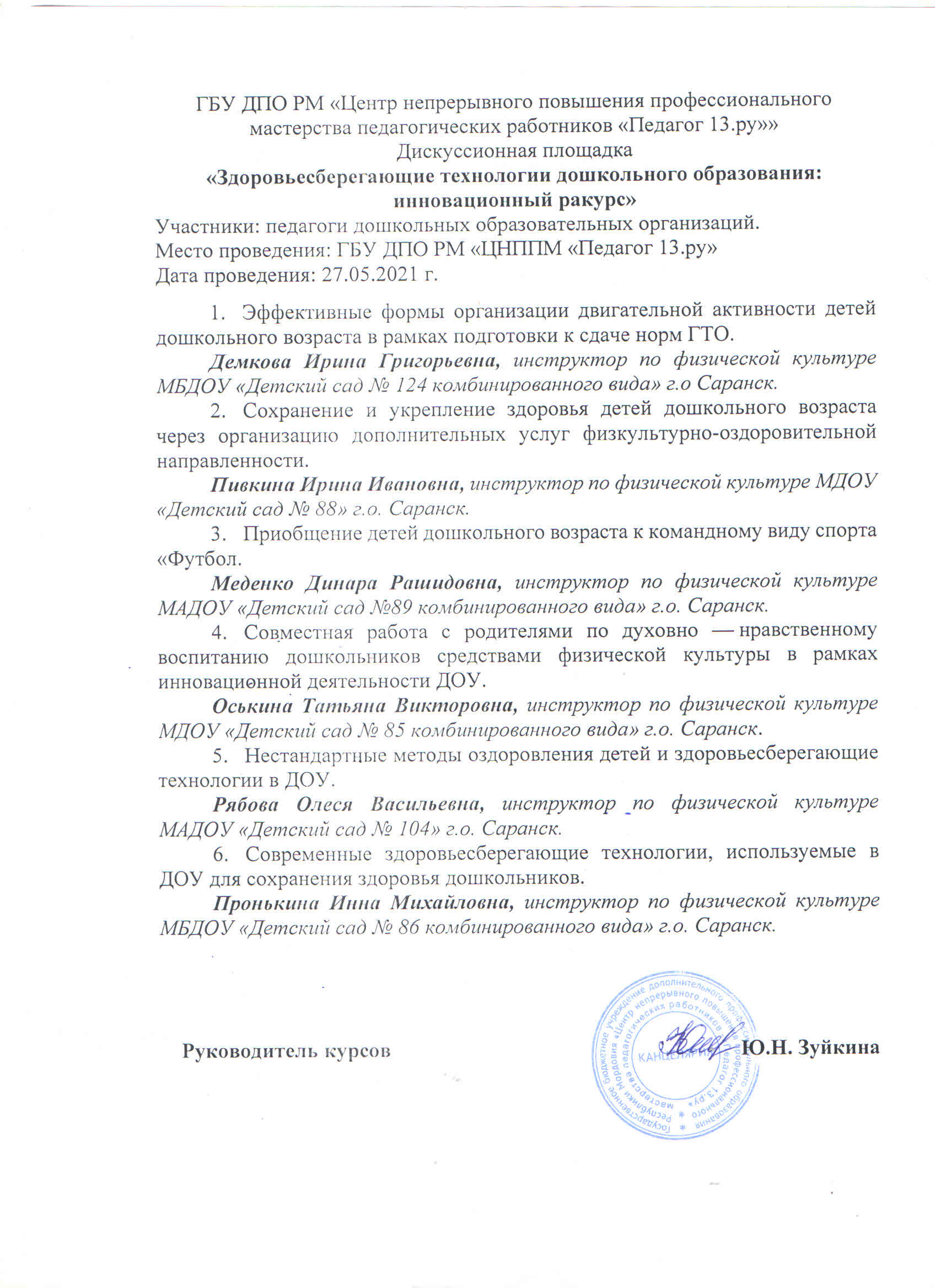 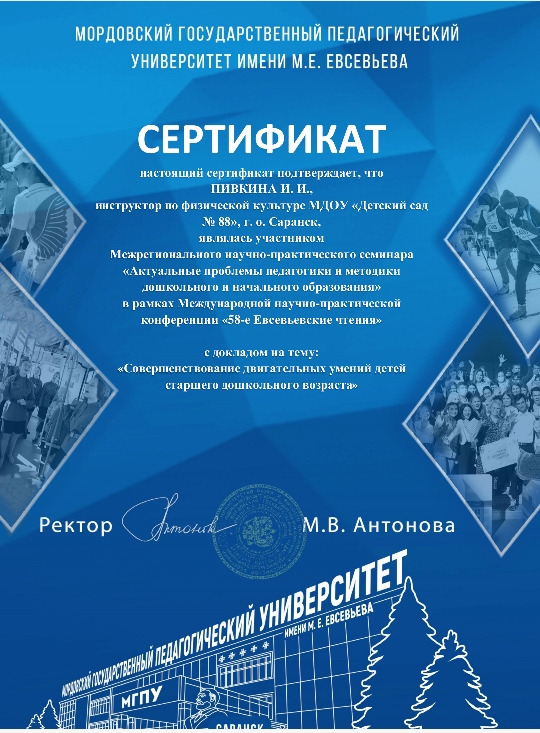 СЕ
Проведение мастер-классов, открытых занятий, мероприятий (очно)
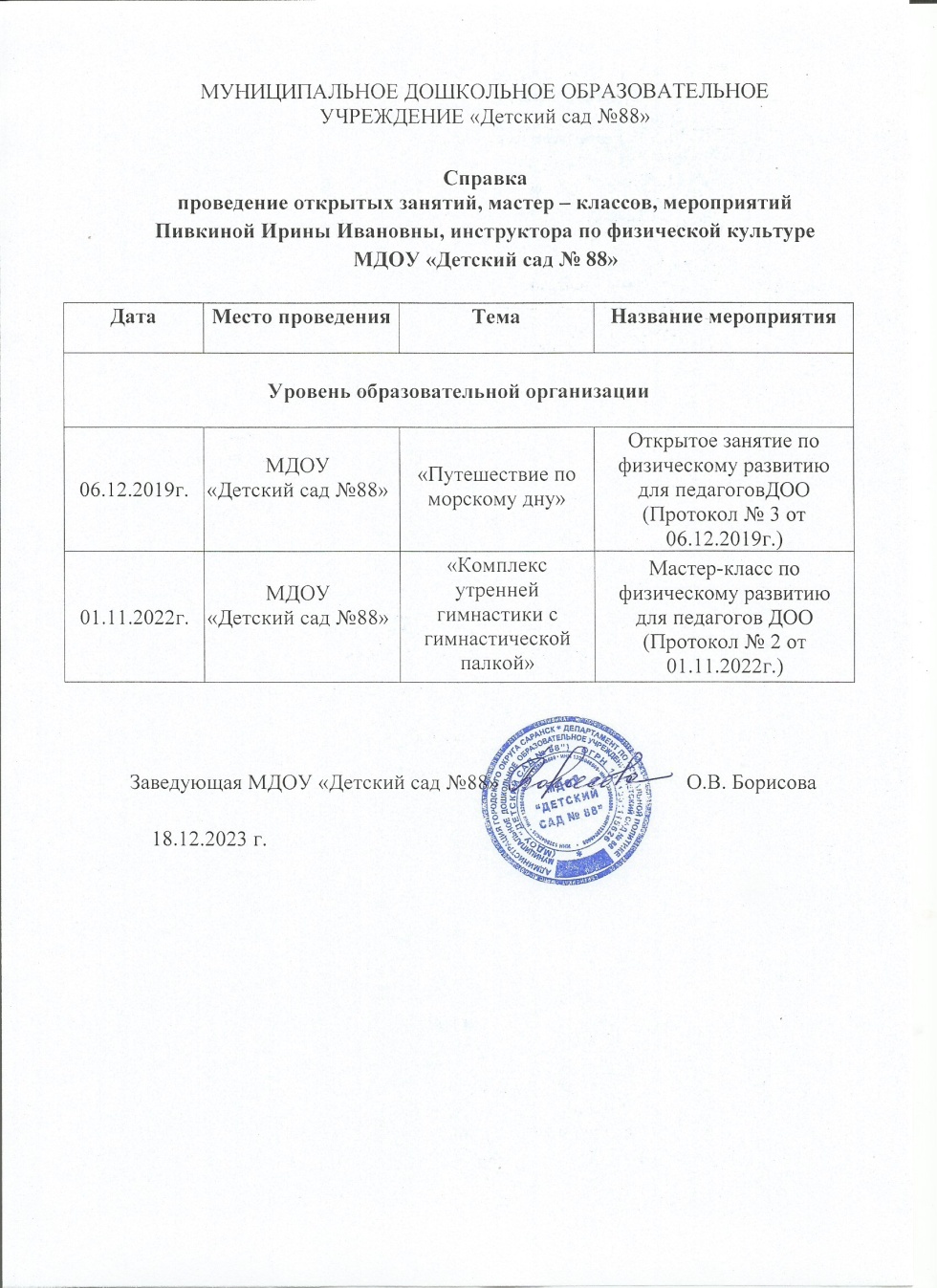 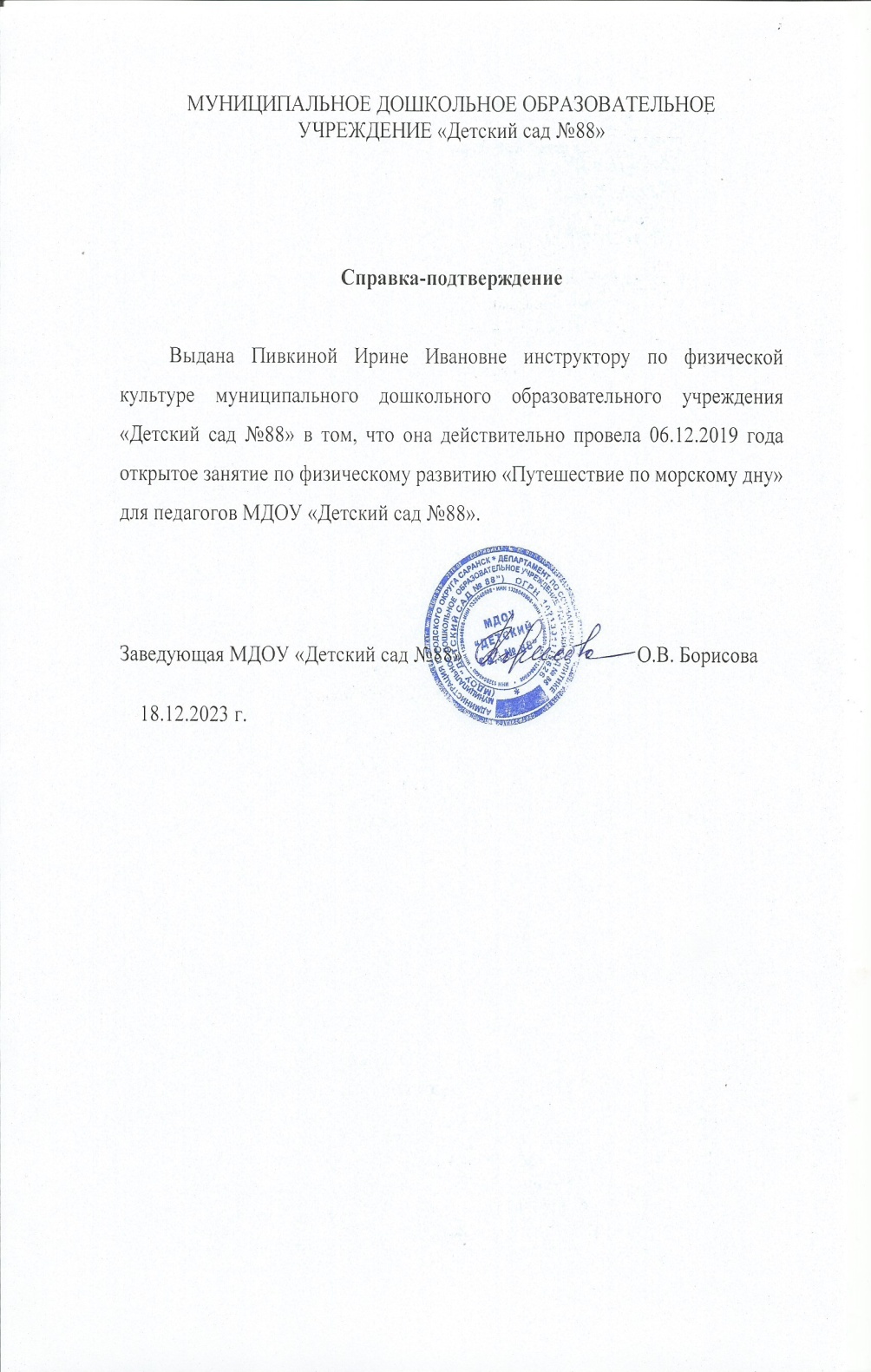 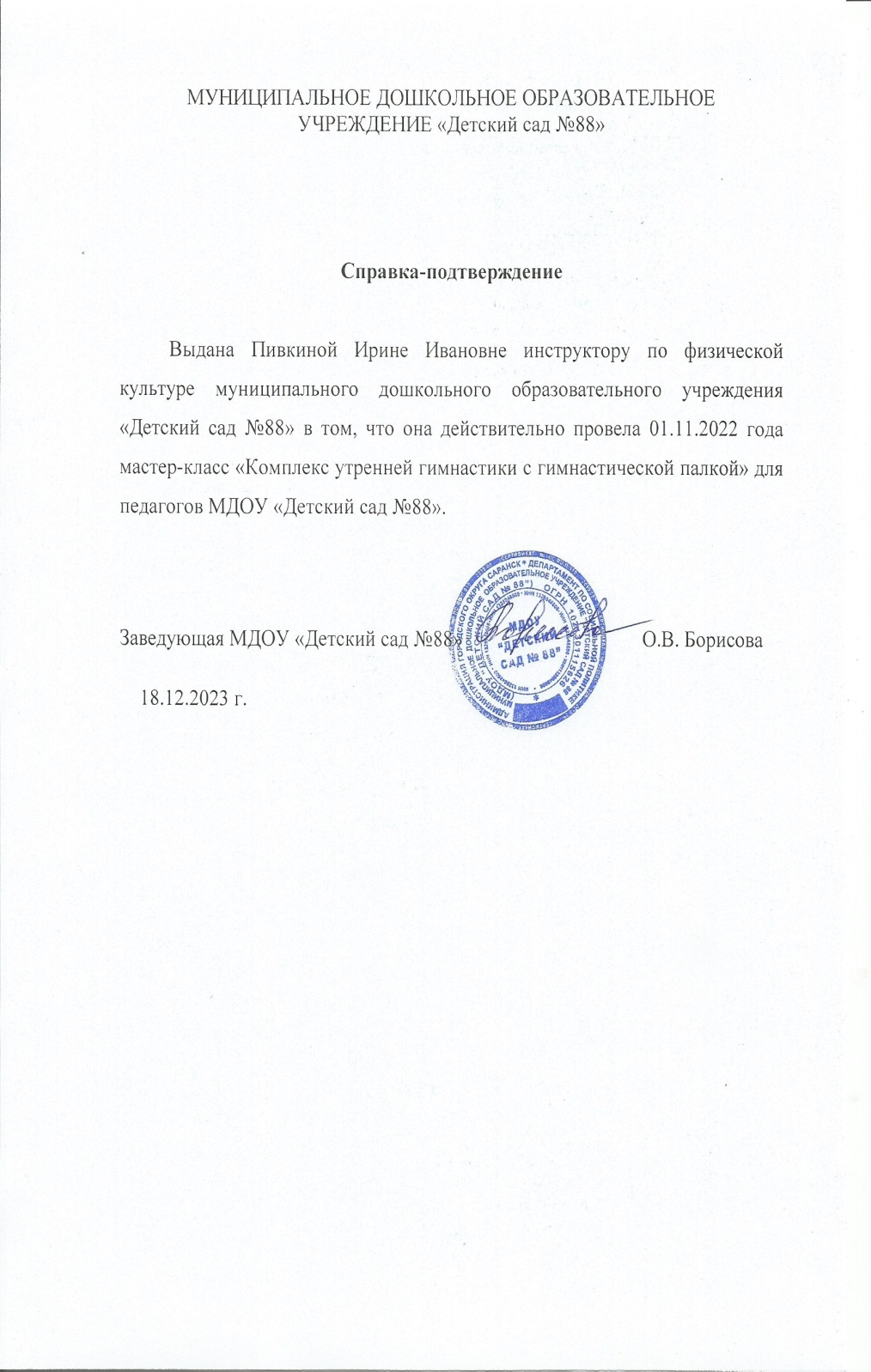 Общественно-педагогическая активность педагога: участие в комиссиях, педагогических сообществах, в жюри конкурсов
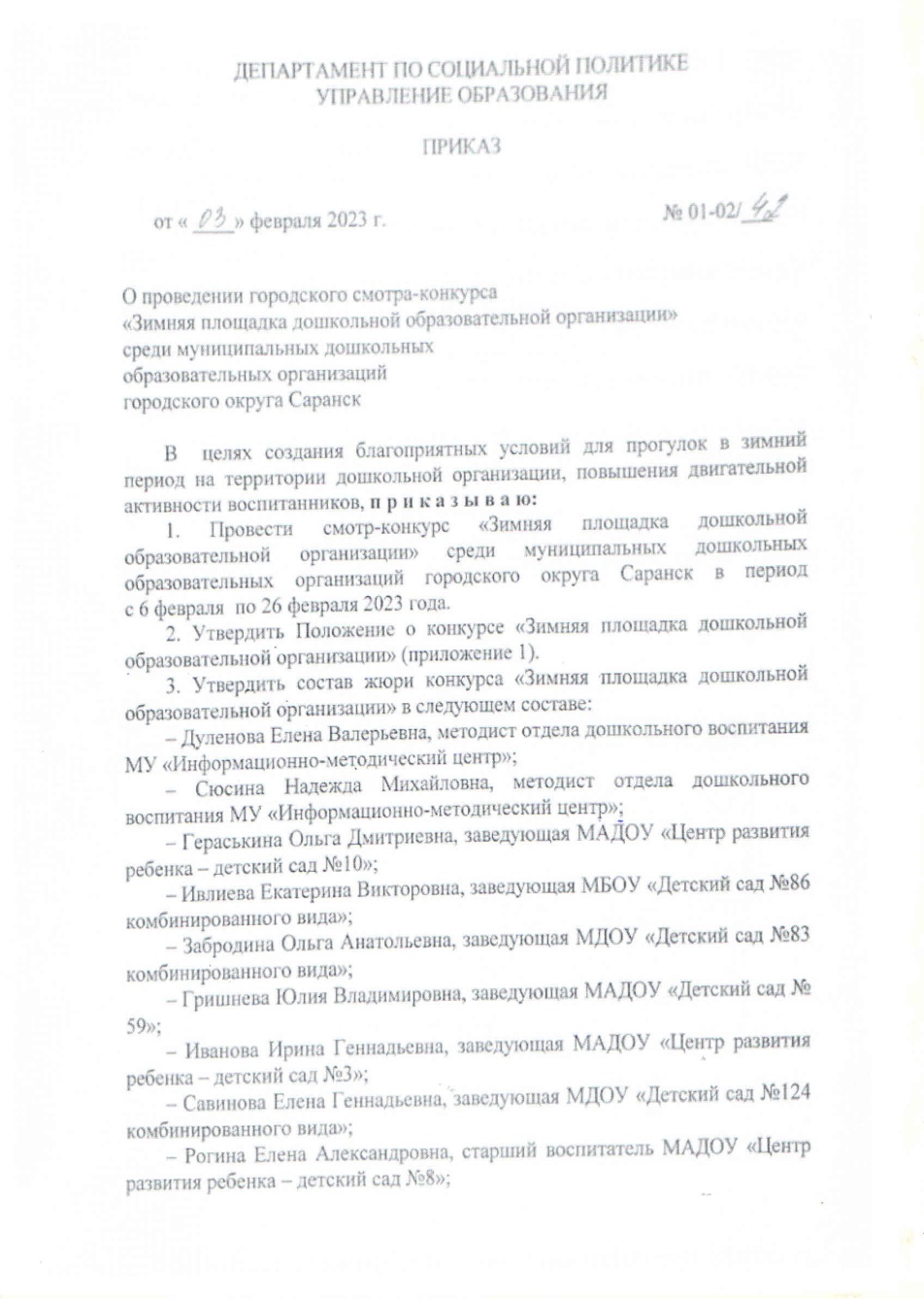 Экспертная деятельность
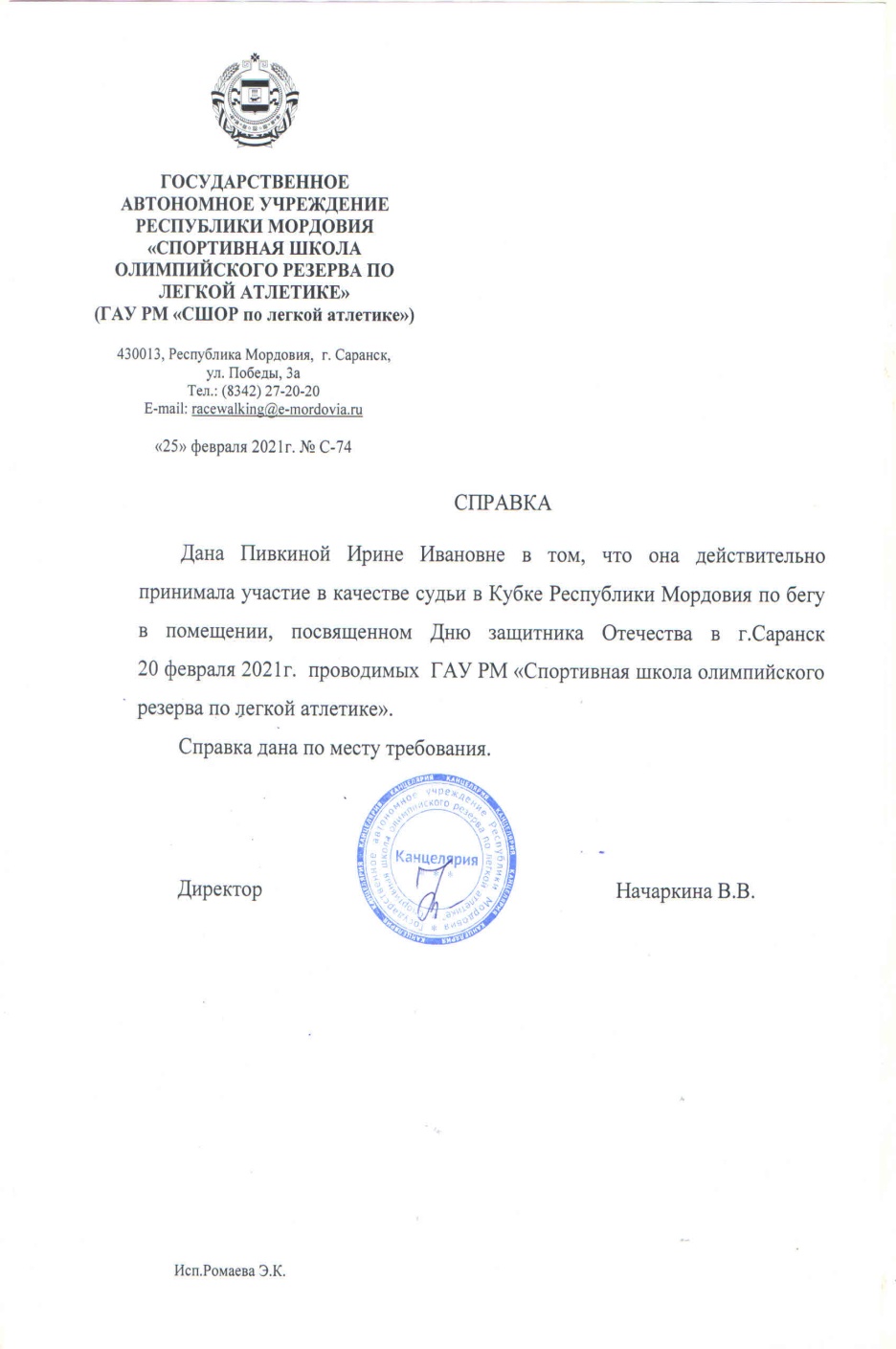 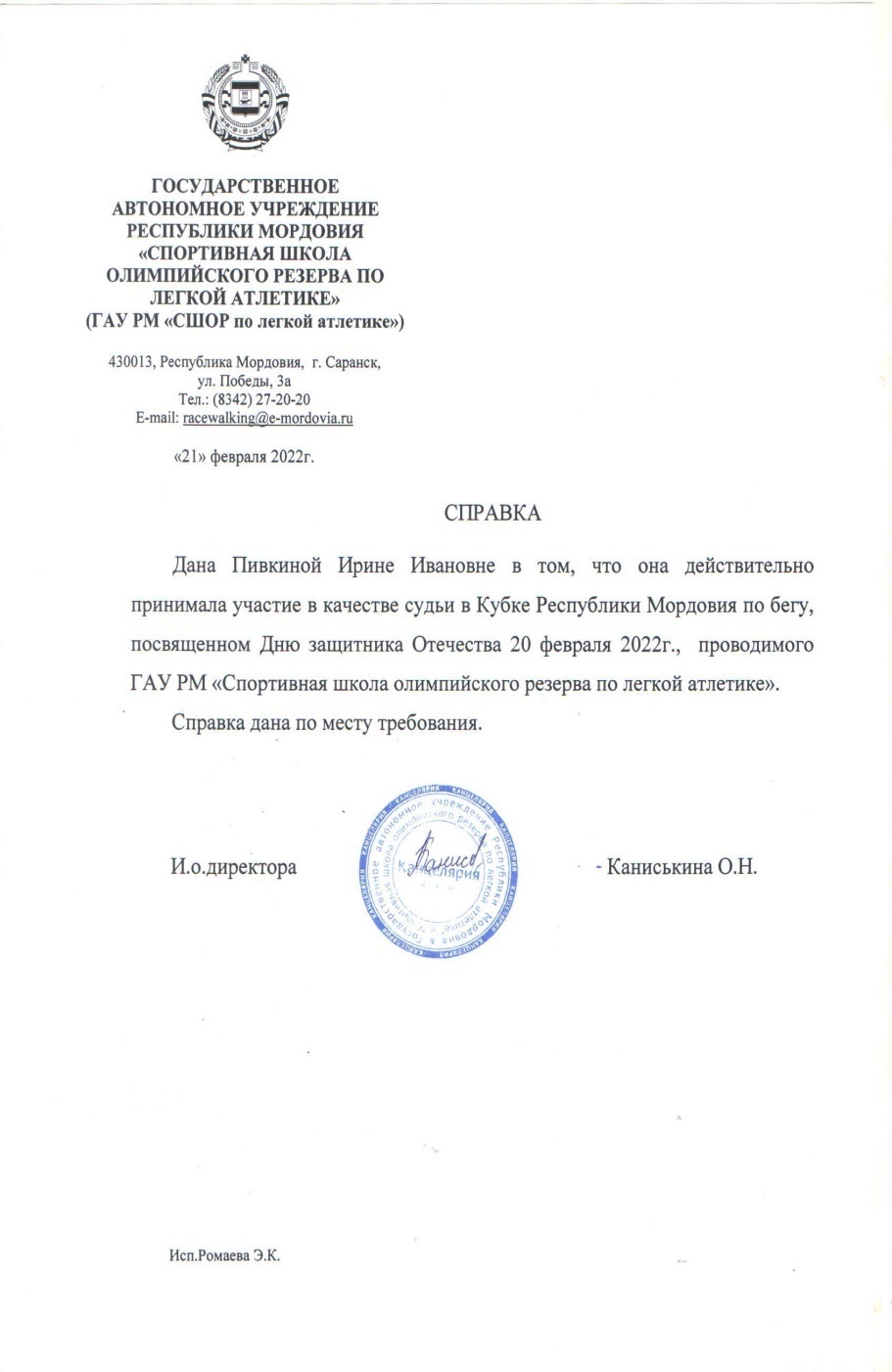 Наставничество
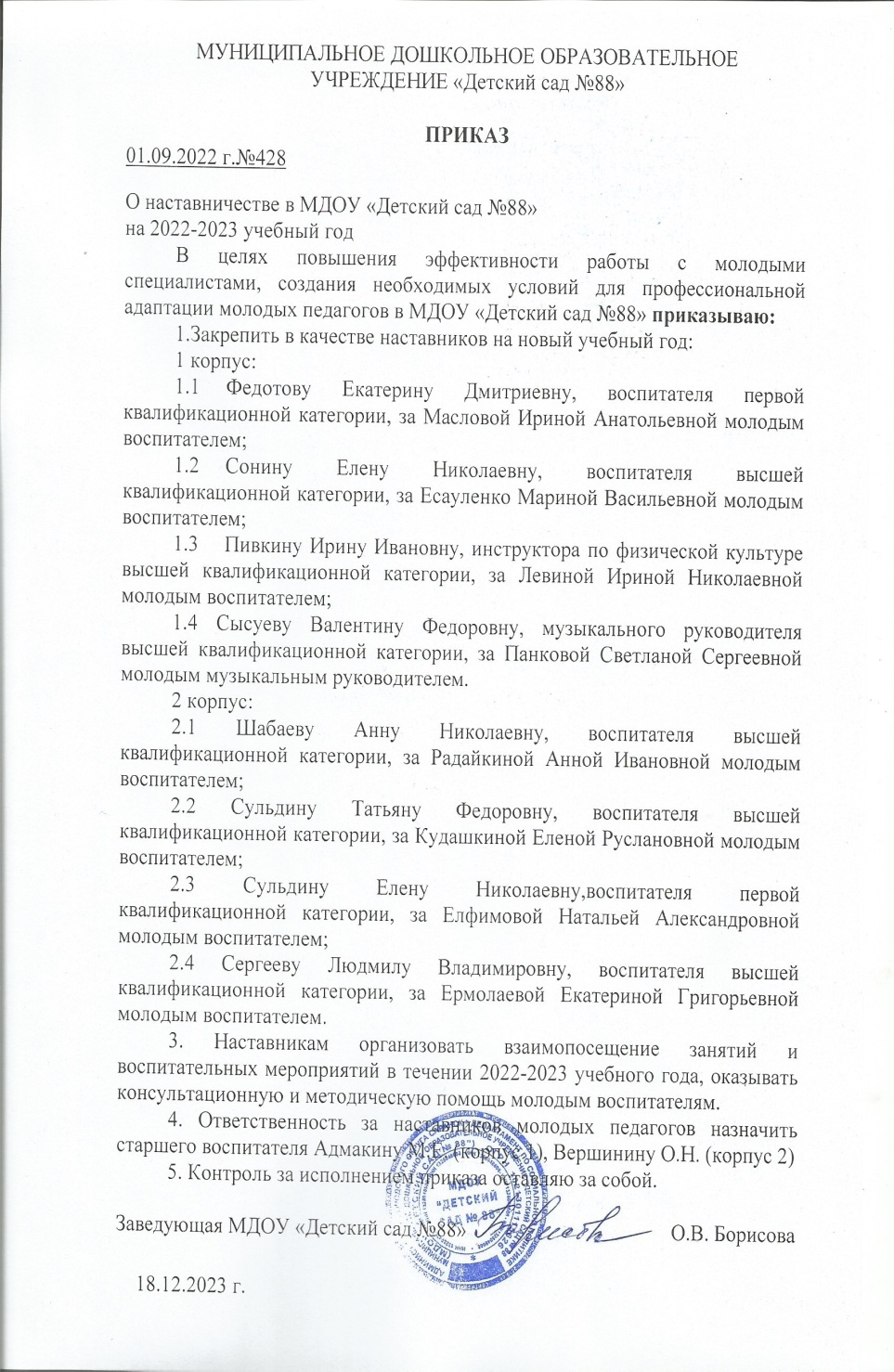 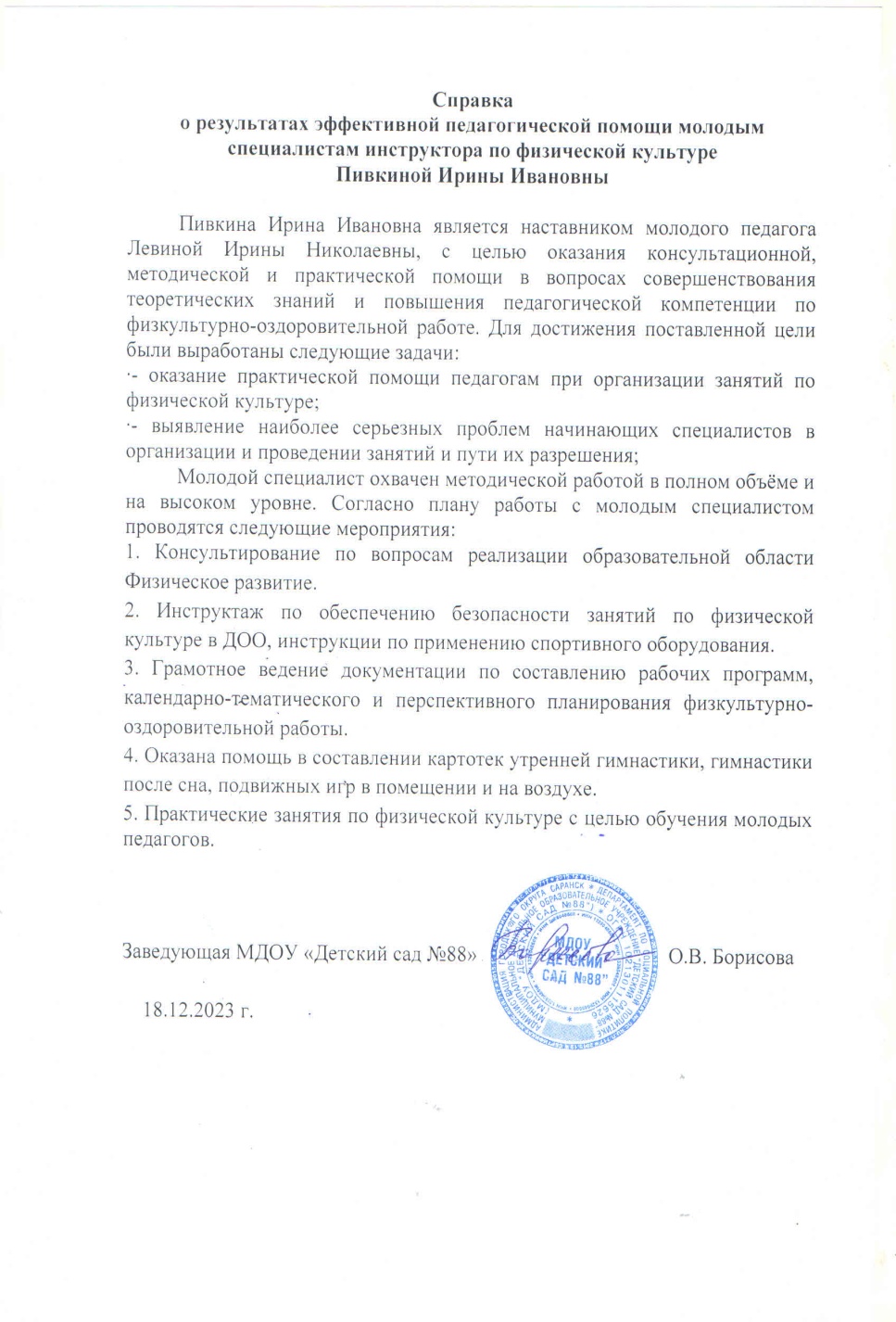 Результаты участия в инновационной (экспериментальной) деятельности
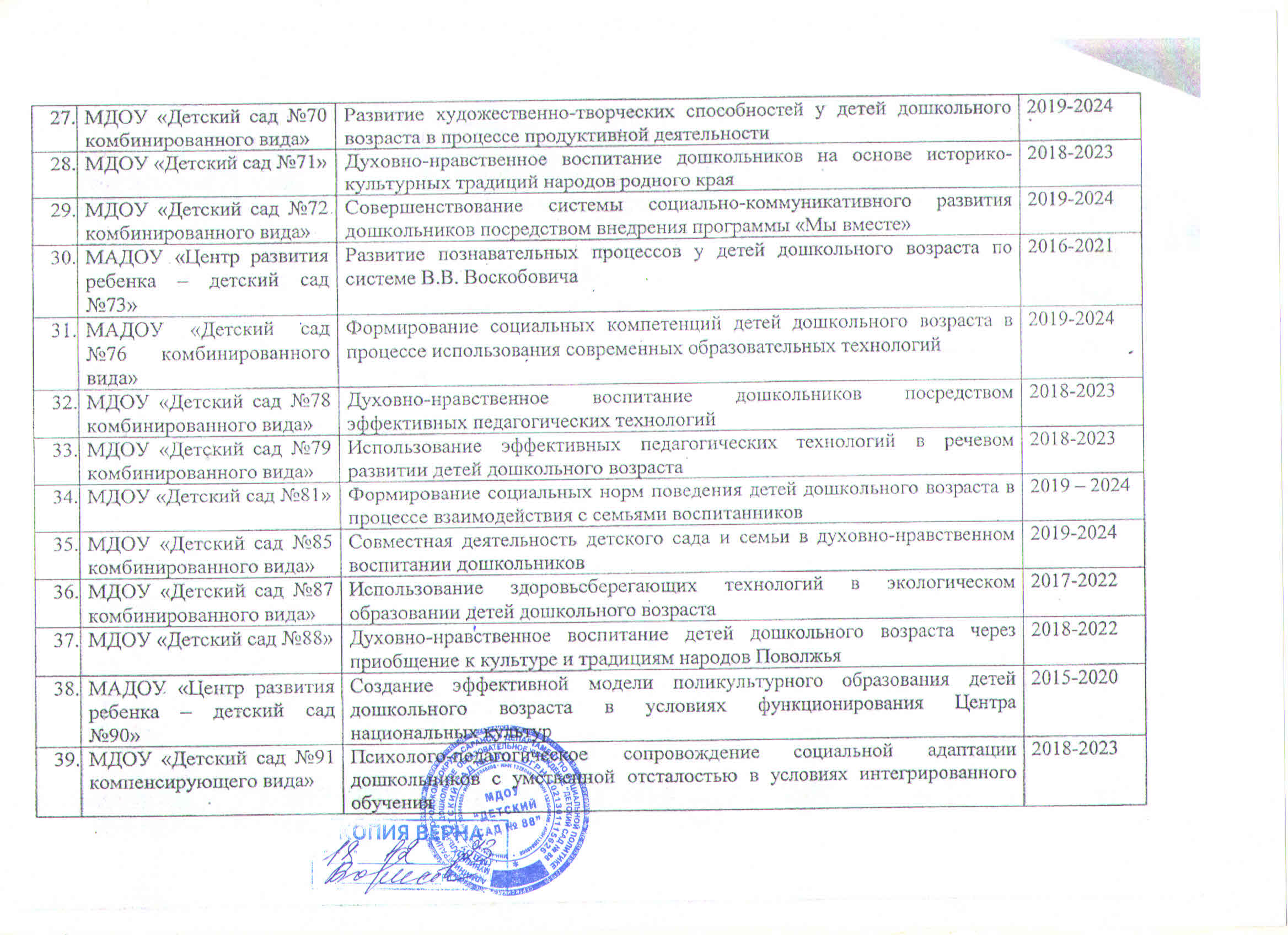 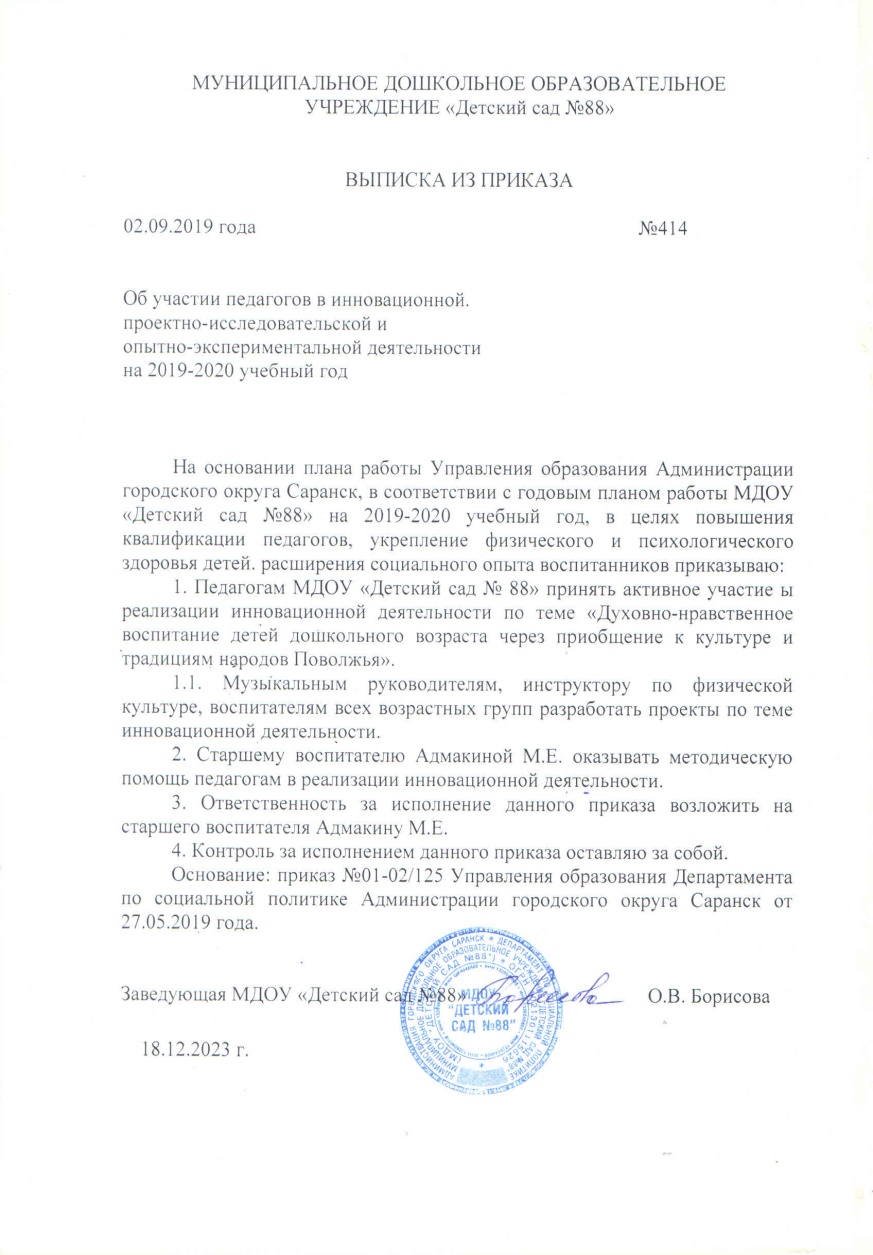 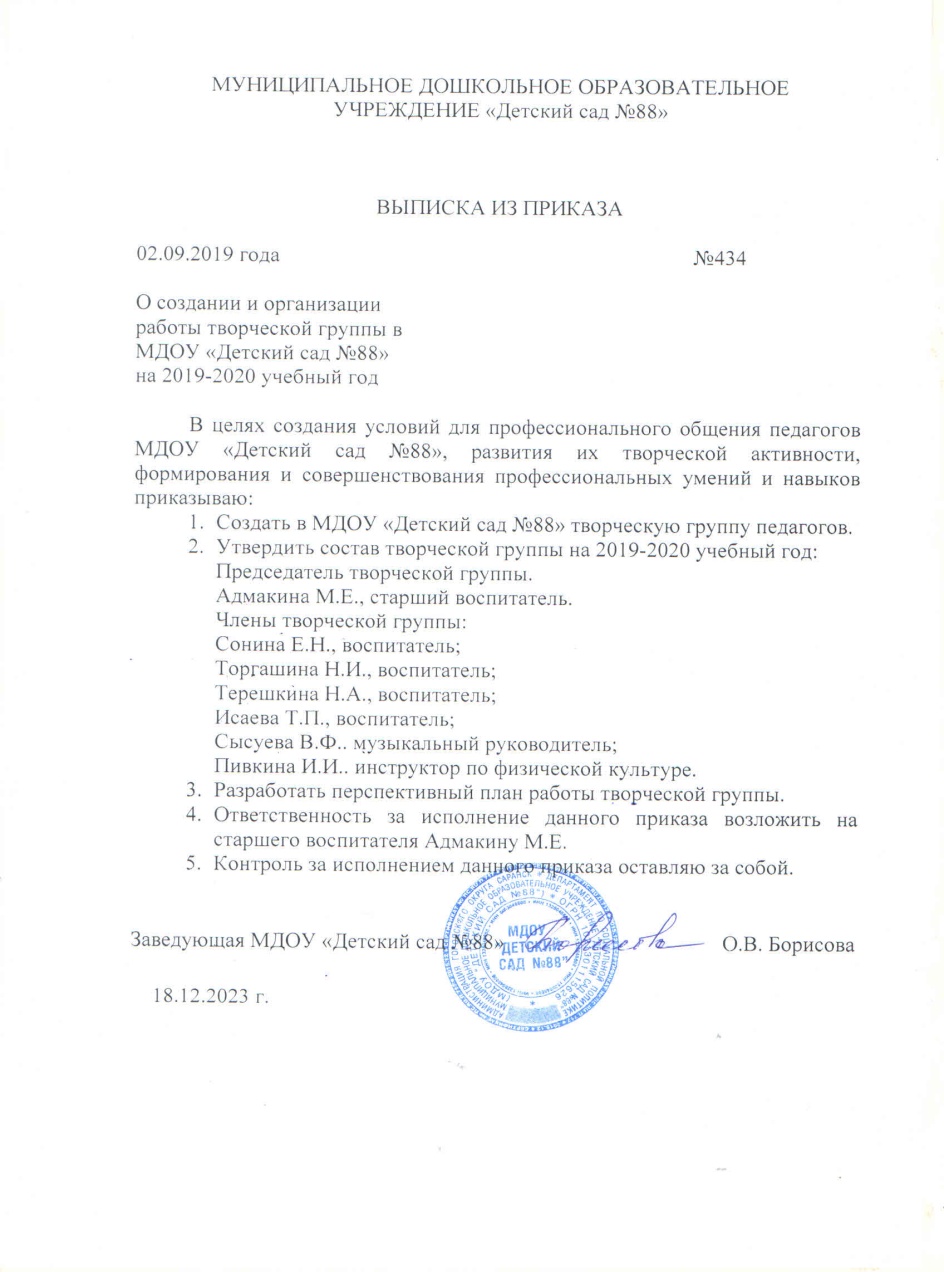 https://ds88sar.schoolrm.ru/sveden/employees/11226/400272/
Степень осуществления просветительской функции
Участие педагога в профессиональных конкурсах
Муниципальные уровень - 1
Международный уровень – 2
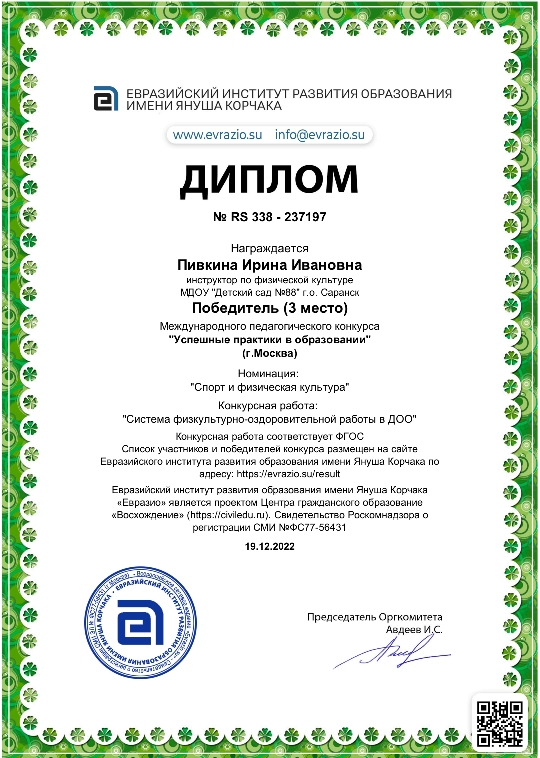 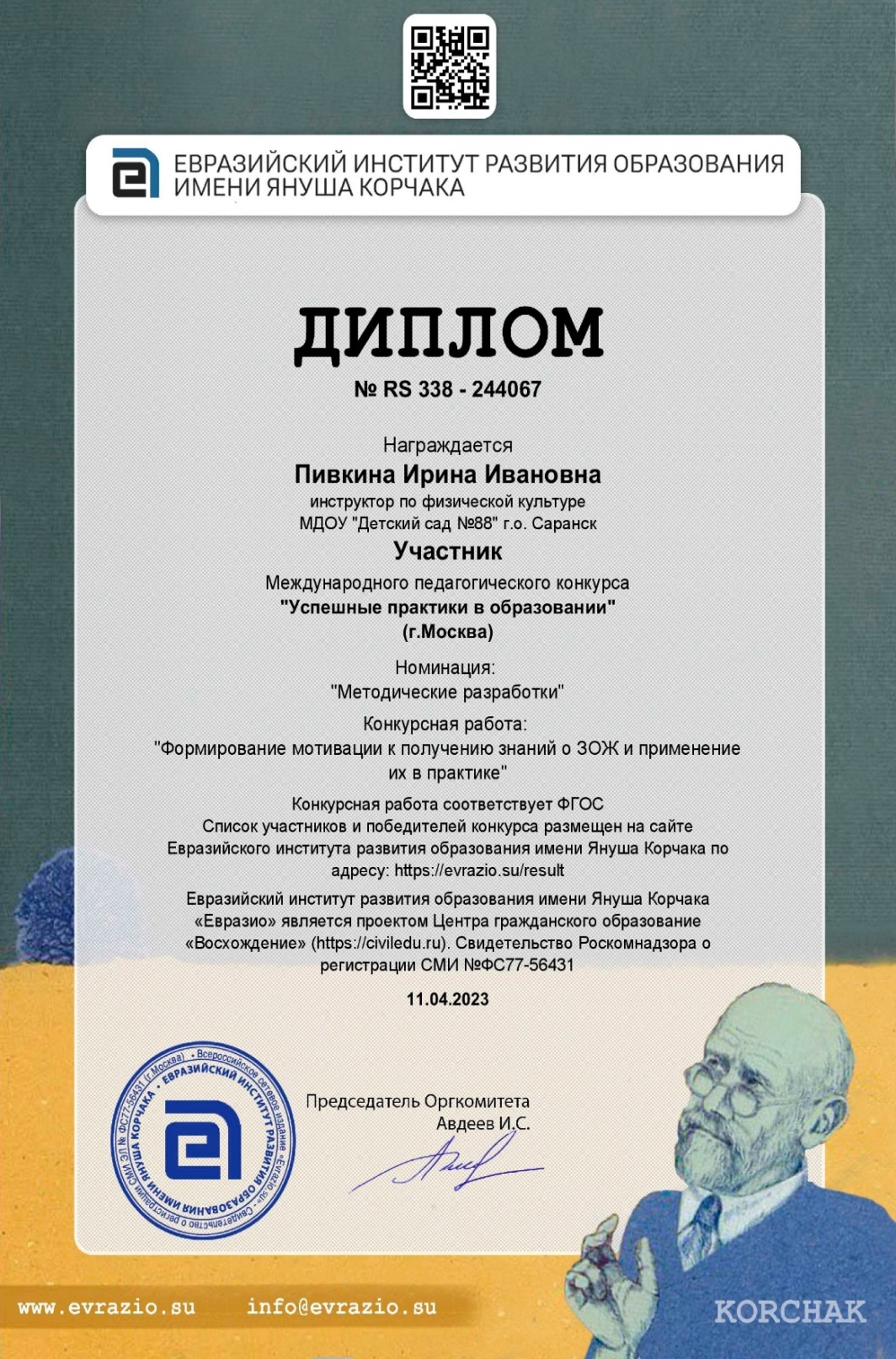 Награды и поощрения